PCC 3523 – Desenvolvimento de Projetos Urbanos
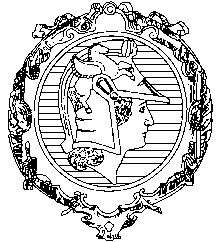 Preencher aqui a sala da discussão